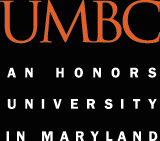 The Department of Biological Sciences
Evan Cameron
Ph.D. Candidate 

presents

a Ph.D. Dissertation Seminar

“Molecular Determinants of Melanopsin Signaling and Deactivation”

Friday, April 18, 2014
1:30 pm
Meyerhoff Chemistry Building
Room 120